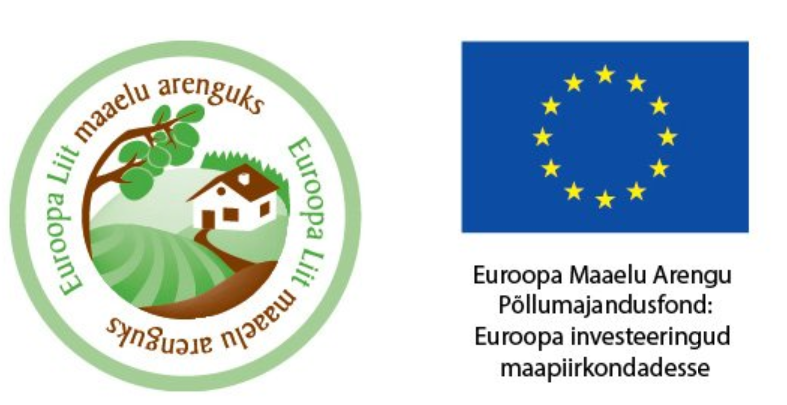 Taimetervise alane infopäev taimede tootjatele ja turustajatele
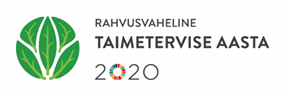 10.09.2020
Päevakava
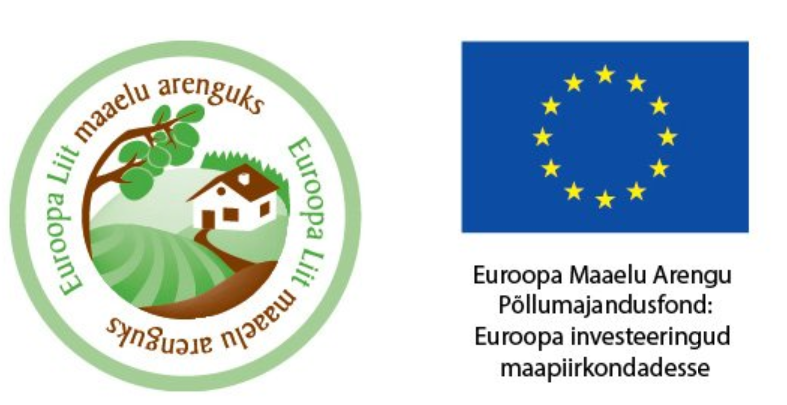 Taimekaitseseaduse, mahepõllumajanduse seaduse, riigilõivuseaduse ning taimede paljundamise ja sordikaitse seaduse muutmise seadus 142 SE
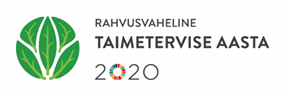 10.09.2020
Muudatuse vajadus
Eelnõu eesmärk on viia seadused kooskõlla Euroopa Liidu taimetervise määruse ja ametliku kontrolli määrusega.
Lisaks muudetakse taimekaitseseadust tingituna EL säästva taimekaitse direktiivi muutmisest.
Muudatused seadusandluses
Taimekaitseseaduse, mahepõllumajanduse seaduse, riigilõivuseaduse ning taimede paljundamise ja sordikaitse seaduse muutmise seadus 142 SE 
Redaktsiooni jõustumise kuupäev:	01.07.2020
Majandustegevusteatis
Taimetervise valdkonnas laieneb hõlmatute ring. Selleks laiendatakse majandustegevusteate esitamise kohustust üldjuhul kõigile taimse istutusmaterjali turustamisega tegelevatele ettevõtjatele (TKS § 31 lg 1).
Samuti peavad kultiveerimismaterjali (metsaistutusmaterjal) tootmise ja turustamisega tegelevad ettevõtjad esitama Põllumajandusametile majandustegevusteate (TKS § 31 lg 1 p 5).
Taimepassi väljaandmise tegevusluba
Ettevõtja, kes toodab ja turustab taimi k.a mõne liigi seemneid, mis vajavad taimepassi, omama taimepassi väljaandmise tegevusluba (TaimKS § 311).
Tegevusloa saamiseks peab ettevõtja läbima aluskoolituse ja hiljem vastavalt ka täienduskoolituse, mis korraldatakse Põllumajandusameti poolt ja on tasuta.
Taimepass (I)
Taimed ja seemned, mis peavad olema varustatud taimepassiga, on loetletud Komisjoni rakendusmääruse (EL) 2019/2072 lisas XIII.
Taimepass peab alati olema:
iga taime juures, kui taim on viljapuu-bakterpõletiku peremeestaim (õunapuu, pirnipuu, pihlaka ja teised roosõelised);
iga taime ja seemnepaki juures, kui neid turustatakse kaugmüügi (e-pood, telefon, kataloog) teel. Näiteks ka sibula, paprika ja tomati seemned peavad olema alati varustatud taimepassiga, kui neid turustatakse kaugmüügi teel;
taimedel, millega isik tahab rajada istandust, metsa, aeda või kasutada neid haljastuses.
Taimepass (II)
Isik, kes soovib turustada neid taimi ja seemneid, mis vajavad alati taimepassi, peab omama ka taimepassi väljaandmise tegevusluba. 
Kui tegu on kaubavahendajaga (isik, kes ise ei tooda taimi, vaid ainult turustab neid), siis ta ei pea omama taimepassi väljaandmise tegevusluba, juhul kui taimed ja seemnepakid on juba varustatud  taimepassiga tootja või muu kaubavahendaja poolt, kellel on taimepassi väljastamise tegevusluba.
Taimepassi ei pea olema
Kui taimi ja seemneid turustatakse lõpptarbijale muul viisil kui kaugmüügi teel ning taim ei ole viljapuu-bakterpõletiku peremeestaim. 
	Lõpptarbijaks loetakse see isik, kes omandab taimi või 	taimseid saadusi isiklikuks tarbeks väljaspool nimetatud isiku 	kaubandus, äri- või kutsetegevust. 
Näiteks, maasikaistikud või ploomiistikud ja sibulaseemned ei vaja taimepassi, kui neid turustatakse laadal isikule, kes on tavatarbija.
Taimetervise tasud
Muutuvad taimetervise järelkontrolli toimingute rahastamise põhimõtted – kehtestatakse järelevalvetasu kontrolli eest, mis ei olnud järelevalveplaanis, kuid mis on vajalik ametliku kontrolli käigus avastatud rikkumise tõttu selleks, et hinnata rikkumise ulatust ja mõju, või selleks, et teha kindlaks, kas rikkumine on kõrvaldatud (TaimKS § 441 lg 5).
Kui tuvastatud taimetervisenõuete rikkumisega seoses on vaja teha laboratoorseid lisauuringuid, maksab kohustatud isik lisaks järelevalvetasule nende uuringute tegemise eest (TaimKS § 441 lg 5).
Järelevalvetoimingu tegemise eest makstava järelevalvetasu määra kehtestab igaks aastaks. 
 Taimetervise järelevalvetoimingu tegemise eest makstava järelevalvetasu määr 2020. aastal on 72,90 eurot.
Järelevalvetasu maksmine
Taimekaitseseaduse § 443 lõike 3 kohaselt tehtud järelevalvetasu sissenõudmise otsus toimetatakse kohustatud isikule kätte viie tööpäeva jooksul otsuse tegemisest arvates.
Kohustatud isik kannab järelevalvetasu sissenõudmise otsuses määratud summa üle otsuses näidatud arvelduskontole kümne tööpäeva jooksul järelevalvetasu sissenõudmise otsuse saamisest arvates.
TKS § 111.   Rakendussäte
(8) Enne 2020. aasta 1. juulit taimetervise registrisse kantud ettevõtja loetakse alates 2020. aasta 1. juulist teatamiskohustusega tegevusalal tegutsevaks ettevõtjaks ning tema teatamiskohustus loetakse täidetuks, arvestades käesoleva paragrahvi lõigetes 9 ja 11 sätestatud erandeid. Käesolevas lõikes sätestatut ei kohaldata sellisel tegevusalal tegutseva ettevõtja suhtes, mis alates 2020. aasta 1. juulist loetakse loakohustusega tegevusalaks.
[RT I, 30.06.2020, 7 - jõust. 01.07.2020]

  (9) Käesoleva paragrahvi lõikes 8 nimetatud ettevõtja, kelle kohta ei ole taimetervise registrisse kantud kõiki Euroopa Parlamendi ja nõukogu määruse (EL) 2016/2031 artikli 66 lõikes 2 sätestatud andmeid, esitab puuduvad andmed hiljemalt 2020. aasta 1. novembril. Andmete tähtaegselt esitamata jätmise korral loetakse, et ettevõtja teatamiskohustus on täitmata.
[RT I, 30.06.2020, 7 - jõust. 01.07.2020]
TKS § 111.   Rakendussäte
(10) Enne 2020. aasta 1. juulit majandustegevuse registrisse kantud ettevõtja, kes tegeleb kultiveerimismaterjali tarnimisega, loetakse alates 2020. aasta 1. juulist teatamiskohustusega tegevusalal tegutsevaks ettevõtjaks ja tema teatamiskohustus loetakse täidetuks ning tema andmed kantakse majandustegevuse registrist taimetervise registrisse. Käesolevas lõikes sätestatut ei kohaldata sellisel tegevusalal tegutseva ettevõtja suhtes, mis alates 2020. aasta 1. juulist loetakse loakohustusega tegevusalaks.
[RT I, 30.06.2020, 7 - jõust. 01.07.2020]

  (11) Käesoleva paragrahvi lõikes 10 nimetatud ettevõtja, kelle kohta ei ole taimetervise registrisse kantud kõiki Euroopa Parlamendi ja nõukogu määruse (EL) 2016/2031 artikli 66 lõikes 2 sätestatud andmeid, esitab Põllumajandusametile puuduvad andmed hiljemalt 2020. aasta 1. novembril. Andmete tähtaegselt esitamata jätmise korral loetakse, et ettevõtja teatamiskohustus on täitmata.
[RT I, 30.06.2020, 7 - jõust. 01.07.2020]
TKS § 111.   Rakendussäte
(12) Käesoleva paragrahvi lõigetes 9 ja 11 nimetatud juhtudel ei tasu ettevõtja riigilõivu taimetervise registrisse puuduvate andmete kandmise eest.
[RT I, 30.06.2020, 7 - jõust. 01.07.2020]

  (13) Isikule enne 2019. aasta 14. detsembrit antud taimepassi väljastamise õigus kehtib kuni 2020. aasta 14. detsembrini. Isik, kellele on taimepassi väljastamise õigus antud enne 2019. aasta 14. detsembrit ja kes soovib taimepassi väljastamist jätkata, esitab taotluse taimepassi väljaandmise tegevusloa saamiseks hiljemalt 2020. aasta 14. detsembril.
[RT I, 30.06.2020, 7 - jõust. 01.07.2020]
TKS § 111.   Rakendussäte
(14) Käesoleva seaduse §-s 315 nimetatud taimepassi väljaandja täienduskoolitus loetakse läbituks isiku puhul, kellele on ajavahemikul 2019. aasta 14. detsembrist kuni 2020. aasta 14. detsembrini antud taimepassi väljastamise õigus, kui isik osaleb kahe aasta jooksul nimetatud õiguse andmise aastast arvates § 315 lõikes 6 nimetatud erialasel täienduskoolitusel.[RT I, 30.06.2020, 7 - jõust. 01.07.2020]
 
  (16) Käesoleva seaduse § 311 lõikes 1 nimetatud tegevusloa taotluse lahendamise eest ei tasu riigilõivu ettevõtja, kellele on taimepassi väljastamise õigus antud enne 2019. aasta 14. detsembrit ja kes esitab taotluse taimepassi väljaandmise tegevusloa saamiseks enne 2020. aasta 14. detsembrit.[RT I, 30.06.2020, 7 - jõust. 01.07.2020]
Riigilõivuseadus
§ 248.  Taimepassi väljaandmine ja taimepassi väljaandmise tegevusloa taotluse läbivaatamine[RT I, 30.06.2020, 7 - jõust. 01.07.2020]
taime, taimse saaduse ja muu objekti, välja arvatud sertifitseeritud seemne ja seemnekartuli kohta taimepassi väljaandmise eest tasutakse riigilõivu 5 eurot iga 100 taimepassi kohta.
(2) Taimepassi väljaandmise tegevusloa taotluse läbivaatamise eest tasutakse riigilõivu 270 eurot.
[RT I, 30.06.2020, 7 - jõust. 01.07.2020]
Tänan!
Olga Lavrenjteva
Maaeluministeerium
Taimeterviseosakond
Nõunik
Olga.Lavrentjeva@agri.ee